Евразийский национальный университет имени Л.Н. Гумилева
Характеристика процесса адаптации подчиненного к условиям организации
Лекция 6. 
Мамбеталина А.С.- к.пс.н
План лекции
1.Понятие адаптации и ее основные виды. 
2. Классификация адаптации.
3. Процесс адаптации персонала
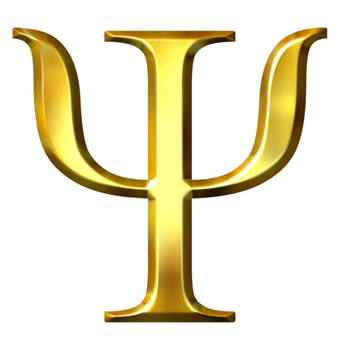 1.Понятие адаптации и ее основные виды.
Адаптация (от лат. adapto — приспособляю) -процесс взаимодействия личности и социальной среды, процесс активного приспособления личности к изменившейся среде, освоения относительно стабильных условий среды. 

Процесс приспособления работника к условиям внешней и внутренней среды организации.
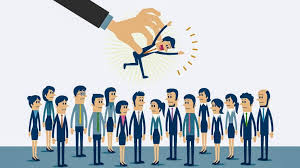 Профессиональная адаптация характеризуется дополнительным освоением возможностей, знаний и навыков, а также формированием профессионально необходимых качеств личности, положительного отношения к своей работе.Она предусматривает также приспособление новичка к социальным нормам поведения, действующим в коллективе, установление таких отношений сотрудничества работника и коллектива, которые в наибольшей мере обеспечивают эффективный труд, удовлетворение материально-бытовых и духовных потребностей обеих сторон.
Наиболее важные характеристики адаптации
Принципиальные цели адаптации
1 уменьшение стартовых издержек, так как пока новый работник плохо знает свое рабочее место, он работает менее эффективно и требует дополнительных затрат;
2 снижение степени озабоченности и неопределенности у новых работников;
3 сокращение текучести рабочей силы, так как если новички чувствуют себя неуютно на новой работе и ненужными, то они могут отреагировать на это увольнением;
4 экономия времени руководителя и сотрудников, так как проводимая по программе работа помогает экономить время каждого из них;
5 развитие позитивного отношения к работе, удовлетворенности работой.
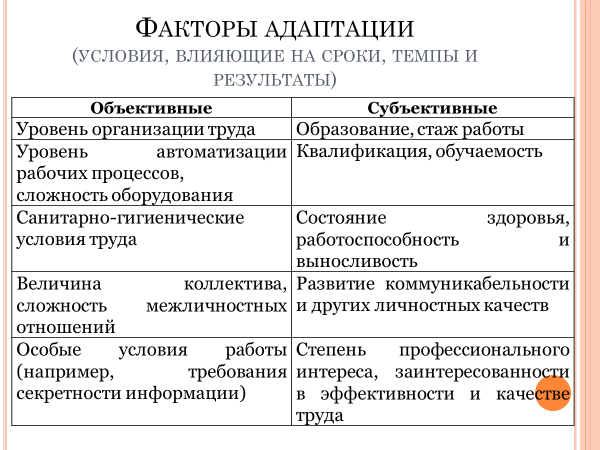 2. Классификация адаптации
1. По отношениям субъект – объект

Активная адаптация - воздействие индивида на среду для ее изменения (в том числе норм, ценностей, форм взаимодействия и деятельности)

Пассивная адаптация – воздействие среды на индивида, принимающего ее без изменений
2. По воздействию на работника




Прогрессивная – благоприятно действующая на работника

Регрессивная – пассивная адаптация к среде с отрицательным содержанием
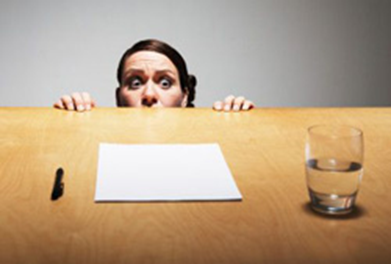 3. По уровню



Первичная адаптация – человек впервые включается в постоянную трудовую деятельность на конкретном предприятии

Вторичная адаптация – процесс приспособления работников, имеющих трудовой опыт, но переходящих либо на новое рабочее место, либо в другую организацию
3. Процесс адаптации персоналаЭтапы адаптации (Т.Ю. Базарова и Б.Л. Еремина)
Этап 1. Оценка уровня подготовленности новичка
Этап 2. Ориентация
Этап 3. Действенная адаптация. 
Этап 4. Функционирование.
Технологический процесс адаптации работников
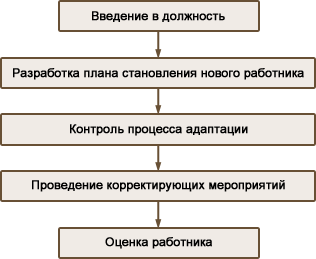 Первым этапом трудовой адаптации является введение в должность новых сотрудников.

 Цель первого этапа – ознакомление с организацией, ее особенностями, внутренним трудовым распорядком.
		Как правило, введение в должность происходит с помощью специального курса ориентации, который включает:• церемонию представления коллективу, ознакомление с рабочим местом;• беседу с руководителем;• ознакомление с социальными льготами и стимулами;• инструктаж по пожарной безопасности и технике безопасности.
Второй этап адаптационной программы – разработка плана становления нового работника.
Адаптация работников является логическим продолжением процедуры отбора персонала, в процессе которой определялось соответствие персональный программы каждого работника с профессиональной программой должности.
Поэтому для каждого вновь принятого на работу целесообразно составлять индивидуальный план адаптации, который в зависимости от должности, личностных свойств работника включает проведение различных мероприятий
Этап контроля, который осуществляет непосредственный руководитель нового сотрудника. 
		В результате контроля процесса адаптации выявляются проблемы, возникающие у новых работников.
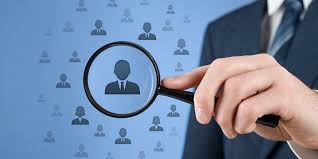 Этап проведения корректирующих мероприятий
			


		Оценка работника проводится по завершении адаптационного периода. Результаты адаптации отражаются в характеристике, которую пишет непосредственный руководитель. Все документы, отражающие ход адаптационного периода (план адаптации, учетные формы, характеристика) хранятся в личном деле работника.
		Устраняются факторы, мешающие закреплению новичка в коллективе.
Показатель успешно проведенного процесса адаптации персонала, отбора кандидатов и введения их в должность
успешное выполнение работы
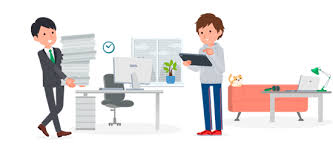 Успешность адаптации
Объективные-те, которые характеризуют эффективность трудовой деятельности, активность участия сотрудников в ее различных сферах. 
Субъективные показатели характеризуют удовлетворенность сотрудника работой в целом или отдельными ее проявлениями. 
Сбор и обработку информации об уровне и длительности адаптации целесообразно проводить в рамках процедуры текущей деловой оценки персонала. По отношению к новым сотрудникам эта процедура должна иметь более высокую периодичность в пределах срока адаптации.
Результат адаптации персонала
чувство причастности к делам организации;
правильное понимание своих задач, должностных обязанностей;
развитие навыков выполнения обязанностей;
высокий уровень мотивации к труду;
заинтересованность в улучшении дел в организации;
понимание своей роли в успехе организации.
Основные условия, обеспечивающие эффективное управление процессом адаптации новичков
Контрольные вопросы лекции
1. Раскройте понятие адаптации в психологии управления
2. Виды адаптации
3. Принципиальные цели адаптации
4. Классификация адаптации
5. Технологический процесс адаптации работников
6. Основные условия, обеспечивающие эффективное управление процессом адаптации новичков
7. Результат адаптации персонала
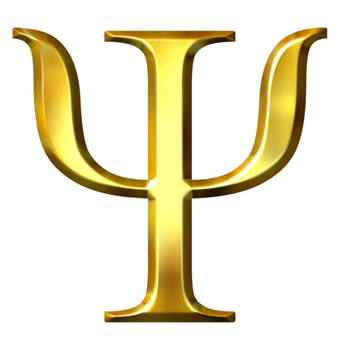 Источники и ссылки
О.А. Короткевич ЭУМК «Психология управления». Гомель, 2017, 173 с. 
Урбанович А.А. Психология управления: Учебное пособие.— Мн.: Харвест, 2007. — 640 с. 
Захарова, Л.Н. Психология управления: Учебное пособие / Л.Н. Захарова. - М.: Логос, 2013. - 376 c.
Ю. А. Мальцева, О. Ю. Яценко Психология управления. Екатеринбург : Изд-во Урал. ун-та, 2016.— 92 с
Коноваленко, В. А. Психология управления персоналом: учебник для академического бакалавриата / В. А. Коноваленко, М. Ю. Коноваленко, А. А. Соломатин. — М. : Издательство Юрайт, 2015. — 477 с. — (Серия : Бакалавр. Академический курс).
Майерс Д.    Әлеуметтік психология [Мәтін] = Social Psychology: [оқулық] / Д. Г. Майерс, Ж. М. Туенж ; ауд. Г. Қ. Айқынбаева [және т.б.]. - 12-бас. - Астана : "Ұлттық аударма бюросы" ҚҚ, 2018. - 559, [1] б.: сур. - (Рухани жаңғыру).
Корягина, Н. А.  Психология общения : учебник и практикум для академического бакалавриата / Н. А. Корягина, Н. В. Антонова, С. В. Овсянникова. — Москва : Издательство Юрайт, 2019. — 440 с. 
Орлова В. В., Луц Ю. А. Трудовая социализация молодежи: теоретический аспект // Научно-методический электронный журнал «Концепт». – 2015. – Т. 30. – С. 36–40. – URL: http://e-koncept.ru/2015/65078.htm.
http://www.grandars.ru/college/sociologiya/socializaciya-lichnosti.html
Картинки из интернета
благодарю за внимание!
Мамбеталина Алия Сактагановна к.пс.н.,  доцент ЕНУ им. Л. Гумилева 
E-mail:     mambetalina@mail.ru
m. phone: +77755502418